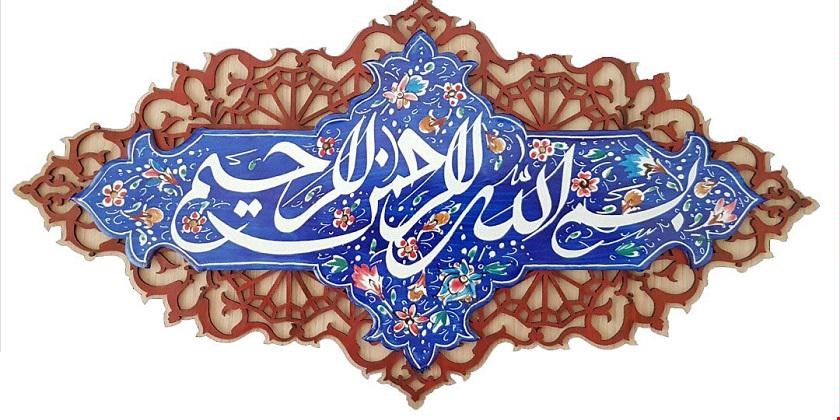 موضوع ارائه : تاثیر انحصار در بازار خودرو
استاد مربوطه : دکتر مستولی زاده
دانشجویان : ملیکا تندسته و محدثه ذوالفقاری
بازار انحصاری
در اقتصاد وقتی فرد یا شرکتی تمامی سهم یک بازار را به سلطه درمی‌آورد، بازار به بازار انحصاری تبدیل می‌شود.
اقتصاددانان بازار انحصاری را یک بازار ناکارا و مضر برای سیستم اقتصاد می‌دانند. اساسا روح بهره‌وری و بهبود کیفیت یک محصول در گرو رقابتی بودن آن است. وقتی در یک بازار شما رقیبی قوی داشته باشید دائما به‌دنبال یافتن راه‌های بهبود کیفیت کالای خود نسبت به رقیب یا کاهش هزینه‌های خود و تولید محصول با قیمتی پایین‌تر هستید. این عوامل موجب می‌شود بهره‌وری منابع در بازار بالاتر رود. در سطوح بعدی پای نوآوری و خلاقیت نیز به بازار باز می‌شود. تولیدکنندگان مجبورند برای بقا در بازار و به‌دست آوردن سهم مناسب از آن اقدام به تولید محصولات متنوع‌تر و سازگار با نیازهای روز دنیا کنند.
بازار انحصاری چگونه شکل می‌گیرد؟
غیر از شرایطی که در آن ماهیت بازار حکم بر انحصار آن دارد مثل صنعت آب و برق، در بقیه موارد انحصارگری در اقتصادهایی با دخالت بالای دولت به وفور قابل دیدن است. بازار انحصاری به‌نوعی حد نهایی سیستم سرمایه‌داری است. در بازار انحصاری، انحصارگر سود کلانی به جیب می‌زند. وقتی کالایی که توسط انحصارگر عرضه می‌شود یک کالای ضروری برای مردم باشد، آنها ناگزیرند در صف خریداران قرار گیرند و او نیز با علم به این موضوع می‌تواند کالایی با هر کیفیتی و در هر قیمتی حتی بیش از ارزش واقعی آن به خریداران بفروشد. حتی انحصارگر می‌تواند برای سود بیشتر تعداد کمتری نسبت به توان بالقوه خود تولید کند تا سود کلانی از تعداد کمتر کالا و قیمت بالاتر نصیب خود کند و این یعنی فاصله گرفتن اقتصاد از توان بالقوه خود. سود انحصارگران به حدی است که گاهی اوقات حتی حاضرند هزینه‌ای صرف کنند تا راه ورود سایر فعالان اقتصادی به عرصه بازار را سد کنند.
به همین خاطر است که در اقتصاد برای بسیاری از بازارها قوانین ضدانحصار تصویب می‌شود.
. از معایب دیگر بازار انحصاری این است که با کسب درآمد بالا، رفته رفته نفوذ انحصارگر در سیستم اقتصادی کشور بالا می‌رود و توانایی زیادی در تاثیرگذاری بر روابط و شرایط بازار پیدا می‌کند. بنابراین ممکن است رفاه مردم فدای سودجویی یک فرد در بازار شود. انحصار در اقتصادهای دستوری به وفور قابل مشاهده است، آن‌جا که عمده شرکت‌های تولیدی در انحصار دولت است. 
و بازار انحصاری وجود دارد که در آن به‌جای یک انحصارگر، بازار در انحصار چند تولیدکننده است که به آن انحصار چندجانبه می‌گویند.
سودهای بلند مدت
شرایط ماکزیمم سازی سود
ویژگی های انحصار 
چند جانبه
تمایز در محصولات
توانمندی تنظیم قیمت
اطلاعات کامل از هزینه های خود
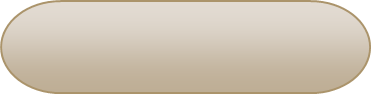 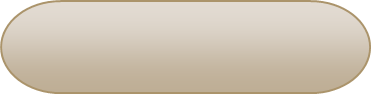 موانع ورود و خروج
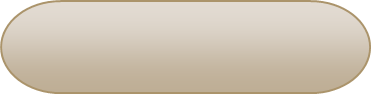 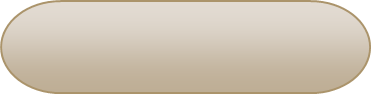 وابستگی متقابل
تعداد شرکت ها
اگر نگاهی به صنعت خودروسازی خود بیندازیم شاید این مساله برای شما قابل لمس‌تر باشد. مردم وقتی کیفیت و قیمت خودروهای خارجی را می‌بینند و آن را با خودروهای داخلی مقایسه می‌کنند متوجه می‌شوند انحصار چندجانبه چه تاثیری بر رفاه مردم، کیفیت محصولات و قیمت می‌تواند داشته باشد. انحصار تاثیرات منفی زیادی بر اقتصاد دارد که موجب هرز رفتن سرمایه‌های ارزشمند در اقتصاد می‌شود. یکی دیگر از تاثیرات بد این رویه این است که با افزایش قدرت انحصارگر در یک بازار، توانایی دولت و بخش خصوصی برای تعدیل و بهبود آن به‌شدت کاهش می‌یابد. برای مثال بارها در برنامه‌های تلویزیونی دیده‌اید که مردم و کارشناسان از کیفیت خودروها و پایین‌‌بودن سطح ایمنی آنها که نقش زیادی در حفظ جان مردم دارد اظهار نارضایتی می‌کنند. اما با بزرگ شدن این صنایع اکنون زندگی قشر زیادی از مردم (کارکنان شرکت) در گرو ادامه حیات این شرکت‌هاست. تصمیم در قبال این چنین صنایعی ابعاد سیاسی نیز خواهد داشت.
انحصارگری در بازارها هم کیفیت محصولات و خدمات را کاهش می‌دهد، هم موجبات هرز رفتن منابع ملی را فراهم می‌کند و هم در سطح بالاتر موجب عقب‌ماندگی تکنولوژیکی در صنایع مختلف می‌شود که خروجی آن از دست دادن بازارهای خارجی خواهد بود. بنابراین وجود انحصار صدمات جبران ناپذیری بر پیکره اقتصاد وارد می‌کند. از جمله راه‌های بهبود وضعیت بازارها اتخاذ قوانین ضدانحصار و ایجاد بستر مناسب برای ورود کارآفرینان به بازارهاست. با رقابتی شدن بازارها هم بهره‌وری منابع بالا خواهد رفت و هم دریچه‌های ورود درآمد از بازارهای خارجی نیز به کشور باز می‌شود.
ریشه‌های انحصار در بازار خودرو
بحث انحصار را باید از دو منظر بررسی کرد: نخست آن‌که اگر انحصار به معنی میدان‌دادن به گزینه‌های شایسته باشد، اقدامی درخور تحسین و پویا است. این شایسته‌سالاری به تعبیری مانند رقابت کنکور است که خروجی آن، انحصاراً افراد برتر حوزه علم و دانش خواهند بود؛ اما از سوی دیگر، اگر انحصار به معنی محصورکردن امکانات و منابع تنها در اختیار یک یا چند گروه خاص باشد، آن وقت است که چهره مخرب خود را نمایان می‌کند.
انحصار در بازار خودرو یکی از چالش‌برانگیزترین مباحث کارشناسان اقتصادی است. به‌گونه‌ای که حتی موافقانی نیز دارد. به‌زعم این گروه، محدودکردن تولید کالای حساسی مانند خودرو آن هم در کشوری با موقعیت ایران، اقدامی حیاتی است. به تعبیری دیگر، در صورت اعطای حمایت‌های فعلی به شرکت‌های خودروسازی دیگر، قطب‌های جدیدی شکل می‌گیرند که در این شرایط، نظارت بر آن‌ها سخت‌تر است. این نظارت از حیث کنترل منابع ارزی و بحث اشتغال عنوان می‌شود؛ دقیقا مانند واگذاری برخی از کارخانه‌های بزرگ دولتی به بخش خصوصی که با تنش‌های وخیم کارگری مواجه شد.
اما اعضای گروه دیگر که در حقیقت بخش اعظم ناظران را دربرمی‌گیرد، معتقدند انحصار برای شکل‌گیری و قوام اولیه صنعت خودروی کشور تصمیمی عقلانی بود؛ ولی حمایت‌های بعدی، منجر به ترسیم یک سیستم با رویکرد عدم پاسخ‌گویی و عدم توسعه شده است. به همین دلیل است که جدیدترین عضو کابینه دولت به‌صراحت می‌گوید دولت در بخش خودرو نتوانسته یا نخواسته است که با مردم صادق باشد و حق هر ایرانی است که از یک خودروی باکیفیت و با قیمت پایین استفاده کند که در سالیان اخیر، نتوانسته‌ایم چنین خودرویی را تولید کنیم، دلیل این نتوانستن هم انحصار ساخت خودرو بین دو شرکت دولتی و حمایت‌های بی‌جا از آن‌ها است.
2 دلیل انحصاری بودن بازار خودرو
چرا این بازار اینقدر دستخوش انحصار شده است؟
انحصار در صنعت خودرو موضوع تازه‌ای نیست که بتوان آن را رد کرد چرا که هر بار از زبان یکی از کارشناسان این حوزه بیان می‌شود و هر بار هم پای دو خودروساز مطرح در این حوزه به میان می‌آید که بخش مهمی از انحصار بازار را در اختیار دارند. البته استدلال‌هایی که به آن اشاره می‌شود آنقدر واضح است که حتی اگر کارشناسی آن را مطرح نکند هم قابل لمس است. به عنوان مثال اگر نگاهی به تولیدات خودروسازی‌های داخلی داشته باشیم می‌بینیم که این حوزه در انحصار دو خودروساز بزرگ است.
وزیر صنعت، معدن و تجارت نیز از همان روز اول بر این مساله تاکید کرد که بازار خودرو با انحصار روبروست و تلاش می‌کند تا این انحصار کنار رود. اما نکته اینجاست که بخشی از صحبت وزیر مربوط به دولتی بودن بازار است و شاید بتوان گفت که به پرونده کاری دولت بازمی‌گردد. البته همانطور که پیش از این تاکید کردیم، انحصار بازار خودرو مساله تاز‌ه‌ای نیست اما وقتی وزیر صحبت از آن می‌کند و این مساله را در کنار دولتی بودن بازار قرار می‌دهد، قدری قابل تامل است. بدیهی است که دولت می‌تواند با اجرای برخی برنامه‌های توسعه‌ای به خروج صنعت خودرو از انحصار کمک کند
منع واردات و انحصار بازار خودرو
اما بد نیست در این رابطه به چند نکته اشاره کنیم. اولین مساله ممنوعیت واردات است که وضعیت تولید و انحصاری بودن آن را وخیم‌تر از قبل کرده است. یعنی از همان ابتدا بخش مهمی از بازار روی دست دو خودروساز مهم می‌چرخید و حالا هم که چندی است واردات خودرو ممنوع شده، انحصار این بازار بیشتر از قبل شده است.
شاید بتوان یکی از علائم انحصاری بودن صنعت خودرو را، ورود گاه و بی گاه شورای رقابت دانست. هر چند وقت یکبار صحبت از قیمت‌گذاری یا یک فرمول مشخص برای قیمت در بازار خودرو می‌شود. متولی و البته پیشنهادکننده این طرح‌ها هم شورای رقابت است. به همین خاطر می‌توان گفت اگر انحصار در صنعت خودرو وجود نداشت، نیاز به ورود شورای رقابت برای دستکاری قیمت هم احساس نمی‌شد. بسیاری از کارشناسان در این رابطه معتقدند که بازار خودرو نیاز به یک روال طبیعی برای رسیدن به قیمت‌های منطقی دارد و نباید به سمت قیمت‌گذاری دستوری حرکت کرد.
دو دلیل تداوم انحصار
با این حال، به نظر می‌رسد که انحصار در بازار خودرو به دو دلیل ادامه دارد. اولین دلیل، ادامه اتکای بازار به تولیدات دو خودروسازی مشخص است و دلیل دیگر، قطع واردات خودروست که خود می‌تواند عاملی برای تشدید وضعیت انحصاری بازار باشد. وزیر صمت هم به تازگی به مساله انحصار در صنعت خودرو اشاره کرده و اینطور گفته که دولتی بودن و انحصار در حوزه خودرو از جمله مشکلاتی است که بازار خودرو با آن روبروست. مساله‌ای که وزیر صمت به آن اشاره کرده، نشان می‌دهد که سیاست مشخصی در وزارتخانه مربوطه برای خروج از انحصار وجود ندارد چرا که ورود گاه و بی گاه دستورات دولتی، خود عاملی برای تشدید دولتی بودن بازار خودروست.
تاثیر منفی قیمت‌گذاری دستوری بر تولید خودرو
قیمت‌گذاری دستوری یکی از ابزارهای دولت برای کنترل بازارهای انحصاری و غیررقابتی است. دولت با استفاده از این روش و بدون توجه به عرضه و تقاضا، قیمت کالاها را در یک محدوده مشخص نگه می‌دارد و اجازه افزایش و یا کاهش آن را نمی‌دهد. دولت ایران نیز برای مدیریت بازار خودرو ایران، به‌خصوص بازار خودروهای داخلی قیمت‌ها را به‌صورت دستوری تعیین می‌کند.
قیمت‌گذاری دستوری خودرو شاید بتواند بازار را در اختیار دولت قرار دهد، اما هم تولیدکننده، فروشنده و عرضه‌کننده از این موضوع متضرر خواهد شد و هم تاثیر منفی روی میزان تقاضا و خرید دارد.
اولین تاثیر منفی قیمت‌گذاری دستوری خودرو روی «سرمایه‌گذاری» شرکت‌های خودروساز است. در این وضعیت، قیمت خودروها با توجه به قیمت روز قطعات و مواد اولیه تعیین نمی‌شود و در نتیجه خودروها با حاشیه سود کمی به فروش می‌رسند و با توجه به شرایط تورمی، مبالغ حاصل از فروش نمی‌تواند نقدینگی خودروسازان را تامین کرده و جوابگوی خرید قطعات و مواد اولیه برای تولید محصولات جدید باشد. اما اگر بازار رقابتی وجود داشته باشد و قیمت خودروها به صورت دستوری تعیین نشود، شرکت‌های خودروسازی داخلی برای رقابت با برندهای خارجی و تولید خودروهای قابل رقابت با نمونه‌های وارداتی، سرمایه‌گذاری خواهند کرد.
«حقوق و دستمزد کارگران» دومین موردی است که تحت تاثیر منفی قیمت‌گذاری دستوری قرار می‌گیرد. بر این اساس، با قیمت‌گذاری دستوری خودرو و کاهش حاشیه سود، نقدینگی خودروسازان کاهش یافته و به دنبال آن، شرکت‌ها قادر به تامین حقوق و دستمزد کارگران نخواهند بود و امنیت شغلی کارکنان به خطر خواهد افتاد. حتی احتمال دارد که خط تولید و یا مونتاژ شرکت‌های خودروسازی تعطیل شود.
راه‌حلی که دولت برای این معضل در نظر گرفته، اعطای تسهیلات و وام به خودروسازان و قطعه‌سازان است. اما این مورد نیز باعث بدهکار شدن تولیدکنندگان به دولت خواهد بود و همچنین تورم‌زا است.
بنابراین تنها راه‌حلی که می‌تواند صنعت خودروسازی و بازار خودرو را از این وضعیت نجات دهد، کاهش مداخله‌گری دولت و آزادسازی واردات و در نهایت حذف قیمت‌گذاری دستوری خودرو خواهد بود، تا هم خریداران خودرو را با قیمت مناسب خریداری کنند و هم خودروسازان بتوانند به فعالیت خود ادامه دهند.
انحصار بازار خودرو در ایران و جهان
به دلیل تاثیرگذاری قیمت یک خودروساز بر روی محصولات خودروساز دیگر، بازار خودرو تقریبا همه کشورهای جهان بازار رقابت کامل و حتی بازار رقابت انحصاری نمی باشد، بلکه بازار خودرو تقریبا همه کشورهای جهان بازار انحصار چند جانبه می باشد.
بنابراین تحقق در مورد اینکه بازار خودرو بازار رقابت کامل نمی باشد موضوعیت ندارد. اگر چه دخالت های دولت در سایر بازارها به غیر از بازار رقابت کامل به مقدار بیشتری دارای توجیه اقتصادی می باشد. ولی در اغلب کشورها این دخالت ها به خصوص در بازار خودرو از نوع دخالت مستقیم برای قیمت گذاری محصولات خودروسازان نیست، بلکه این دخالت ها بیشتر به شکل کمک های مستقیم و بلاعوض برای پیشرفت تکنولوژی و توسعه محصول می باشد.
فرمول انحصار شکنی چیست؟
اولین راهکار ادغام خودروسازان کوچک و متوسط است. دوم اینکه قوانین کسب و کار بازنگری شود و مفهوم ادغام و ورشکستگی در قانون تجارت به نحو مطلوب دیده شود، سومین مورد حرکت به‌سمت خصوصی‌سازی واقعی در صنعت خودرو و قطعه‌سازی است. صنعت خودرو باید از تصدیگری دولت خارج شود تا در فضای رقابتی بجنگد. چهارمین راهکار این است که در کنار این موارد نظام تنظیم‌گیری دنبال شود یعنی ما نباید دستوری از خودروساز بخواهیم که فلان استاندارد را از سه ماه دیگر اجرایی کند. نظامی باید لحاظ شود که در چارچوب آن بتوان قوانین را تنظیم کرد.
پنجمین نکته توسعه زیست بوم نوآوری و فناوری (اکوسیستم) : «تا زمانی‌که به این امر توجه نشود صنعت خودرو رقابت‌پذیر نخواهد شد؛ فناوری باید در صنعت خودرو و قطعه‌سازی نفوذ کند، در این میان ششمین موضوع ارتباط با سایر کشورها است. صنعت خودروی ایران باید در زنجیره جهانی قرار گیرد در غیر این‌صورت با اطمینان می‌گویم که صنعت خودرو به هیچ پیشرفت و دستاوردی دست نخواهد یافت. نباید بگویم که خودروساز شدن به منزله تولید صد درصدی در ایران است، ما باید در زنجیره جهانی باشیم تا تولید خودرو ارزان تمام شود؛ به‌عنوان مثال در ایران انواع ورق‌های فولادی تولید می‌شود اما برخی از ورق‌ها باید از خارج وارد شود اما چون دوستان می‌گویند در داخل کشور قابل تأمین است خودروساز مجبور به خرید قطعه داخلی با قیمت‌های بالاتر می‌شود.»
راهکار توسعه صنعت خودروسازی ایران
وقتی می‌خواهید تولید خوب داشته باشید، باید به این موضوع مهم دقت کنید که تولید زمانی با کیفیت می‌شود که در یک فضای آزاد رقابت کند تولید خوب یعنی تولید کالایی با داشتن حداقل استاندارد‌های جهانی، که تولید کننده کالای خود را به غیر از داخل کشور به بازار‌های دیگر هم صادر کند، لذا صنعتی پایدار و موفق است که می‌تواند کالای خود را به خارج از مرز‌های کشور خود صادر کند، چرا که نمی‌توان هیچ صنعتی را موفق دانست که فقط با هدف تامین بازار‌های داخلی خود کالا تولید می‌کند، بنابراین اگر بخواهیم به فکر رشد صنعت خودروسازی کشور باشیم باید به استاندارد‌های جهانی نزدیک شویم و در اندیشه توسعه صادرات باشیم. همین عدم واردات خودروی خارجی است که باعث شده خودروسازان ما به فکر رقابت در بازار داخلی نباشند و برای ارتقای کیفیت محصولات تمرین نکنند